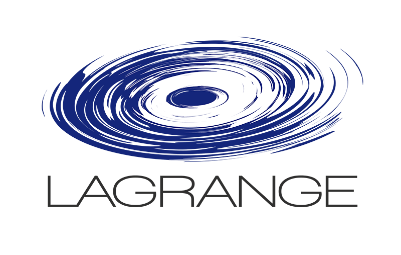 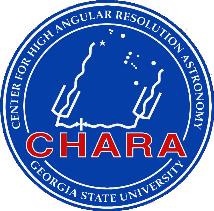 The STS as reference source
Co-alignment Procedure
How to co-align and co-phase SPICA_VIS with CHARA?

CHARA Reference Source not usable → Necessary use of the STS
BEAM COMBINATION LABORATORY
VISIBLE TABLE
CHARA Reference Sources
SPICA_VIS
Spectrograph
CHARA Reference Source Direction
METROLOGY
TABLE
IR TABLE 1
MIRC, SPICA-FT…
IR
IR TABLE 2
CLIMB CLASSIC…
VISIBLE TABLE
SPICA_VIS
Before Fiber Units
VIS
SPICA_VIS
Feeding Optics
STS
STS Sources Direction
SPICA-VIS Design Review, July 23-24, 2020
Stéphane Lagarde/Denis Mourard
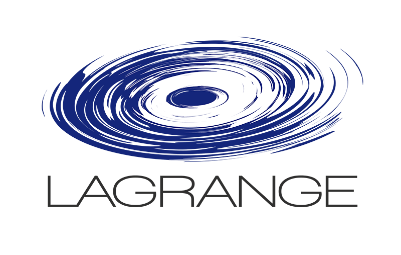 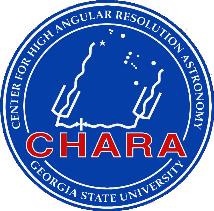 The SPICA adjustment modules
Co-alignment Procedure
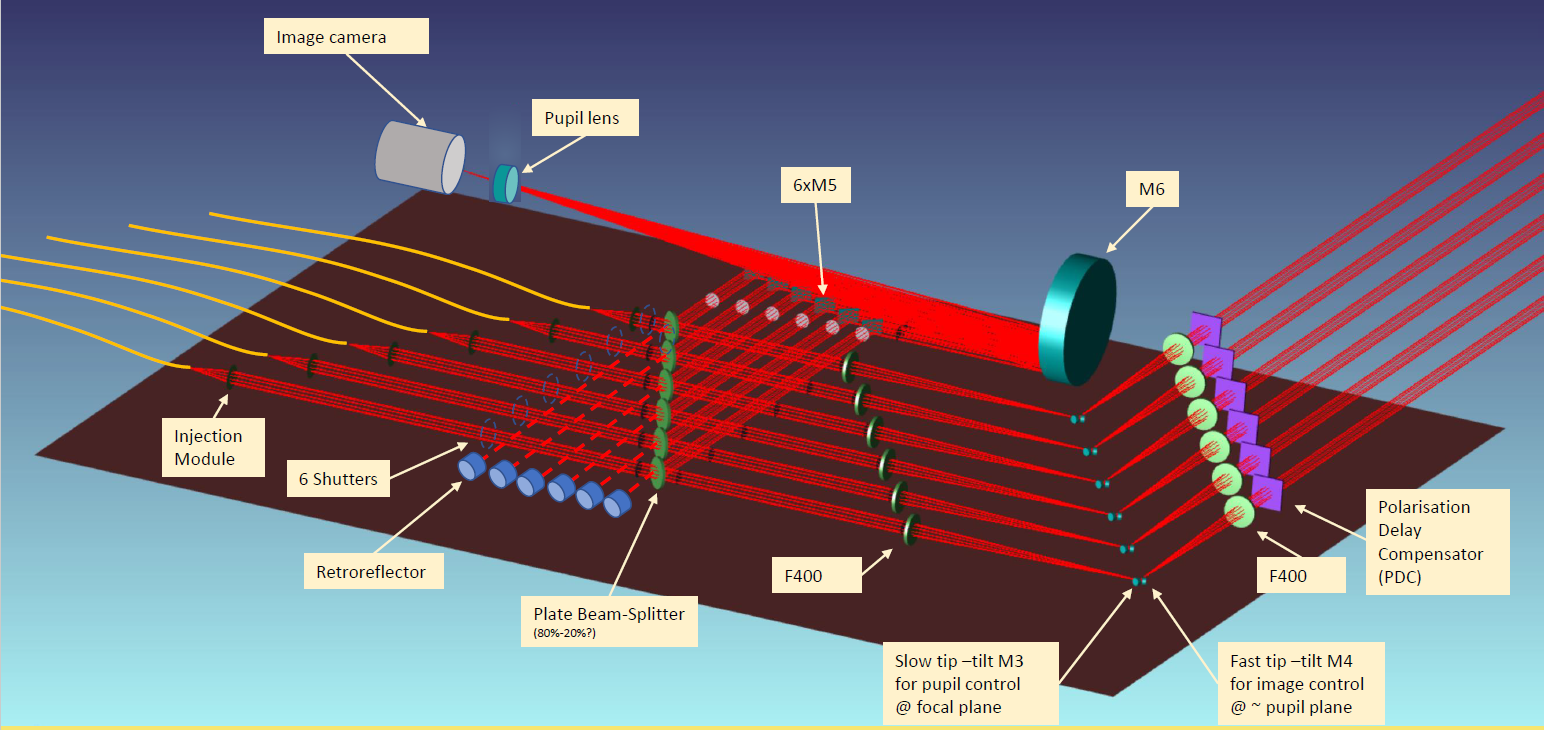 BCS-BCD
ANGULAR ADJUSTEMENT MODULES
BCS-PIS
Specification: Accuracy < 10as
BCS-FOM
BCS-BCC
SFO-IMG 
(Image Adjustment)
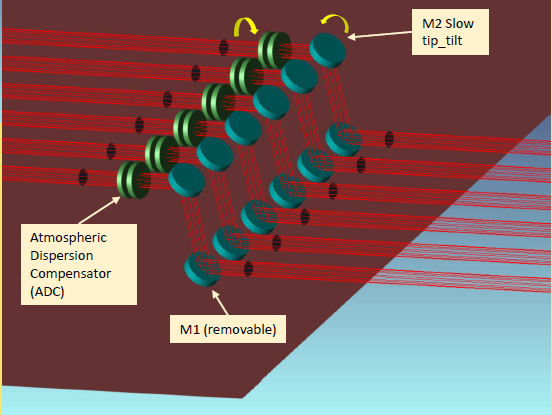 CHARA VISIBLE TABLE
SFU-SDL 
(SPICA Delay Lines)
SHU
ADC 
(Atmospheric Dispersion Compensator)
PDC 
(Polarization Delay Compensator)
BFO-RFL
SFO-FOP 
(Feeding Optics)
BAS-FOC
BAS-COL
BFO-BSP
BAS-PUP 
(Pupil Adjustment)
BAS-TTT 
(Tip/Tilt Tracker)
SPICA-VIS Design Review, July 23-24, 2020
Stéphane Lagarde/Denis Mourard
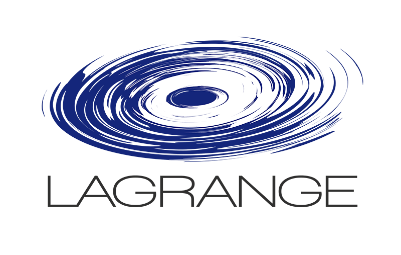 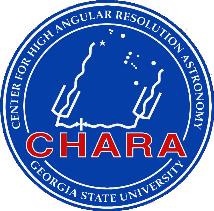 The SPICA adjustment modules
Co-alignment Procedure
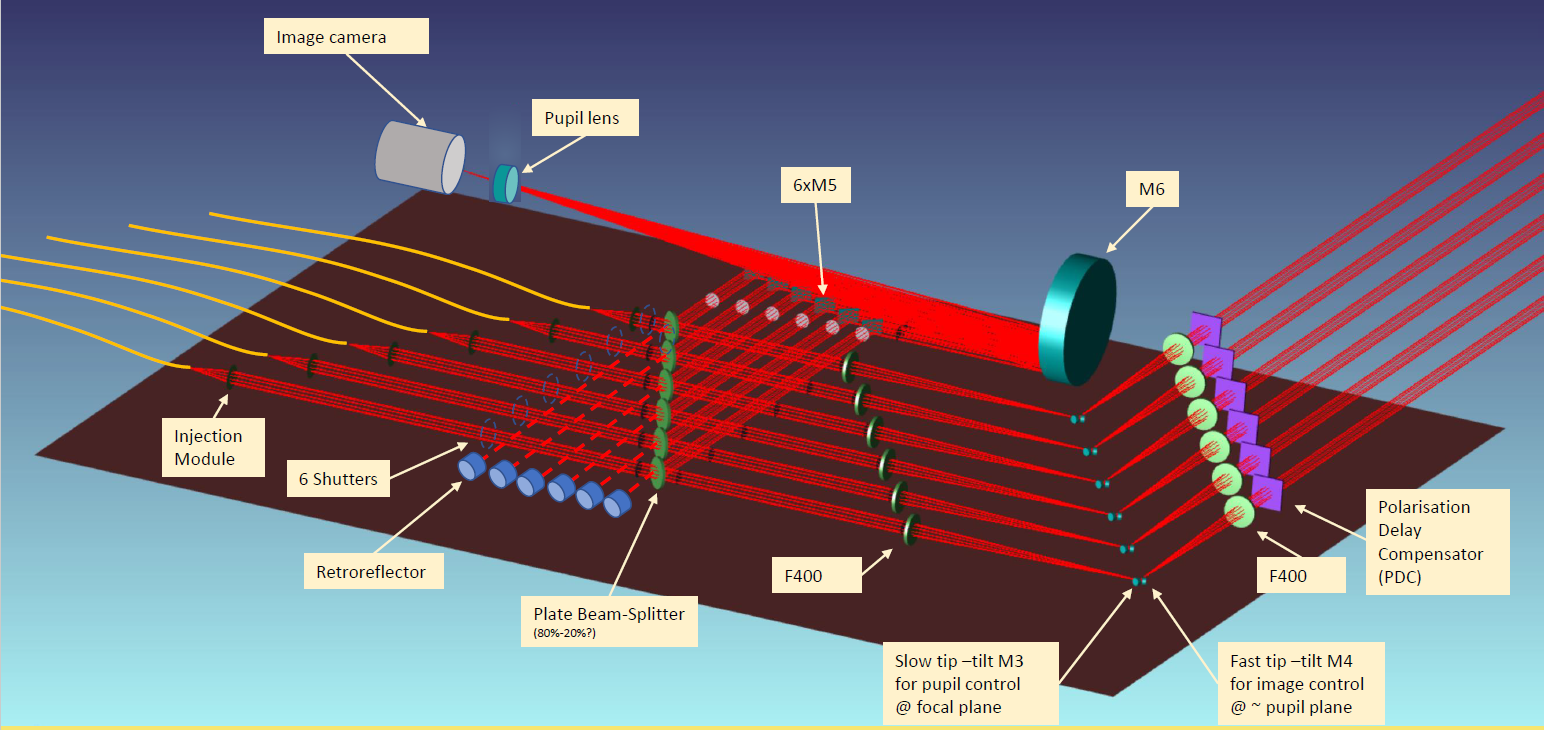 BCS-BCD
LATERAL ADJUSTEMENT MODULES
BCS-PIS
Specification: Accuracy < 1mm
BCS-FOM
BCS-BCC
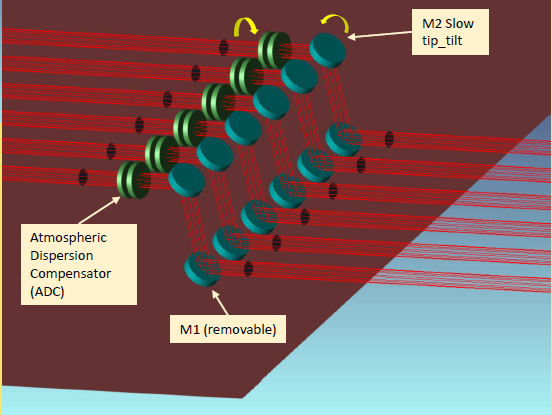 SFO-IMG 
(Image Adjustment)
CHARA VISIBLE TABLE
SFU-SDL 
(SPICA Delay Lines)
SHU
PDC 
(Polarization Delay Compensator)
ADC 
(Atmospheric Dispersion Compensator)
BFO-RFL
BAS-FOC
BAS-COL
SFO-FOP 
(Feeding Optics)
BFO-BSP
BAS-PUP 
(Pupil Adjustment)
BAS-TTT 
(Tip/Tilt Tracker)
SPICA-VIS Design Review, July 23-24, 2020
Stéphane Lagarde/Denis Mourard
[Speaker Notes: bras de levier 30mm, picometer actuators 8301 Newport accuracy 30nm => 0.4as << spec = 10as]
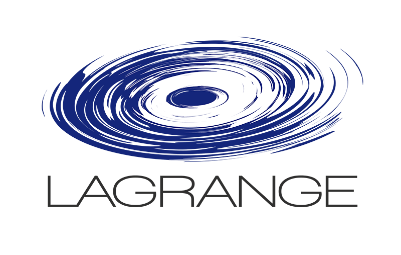 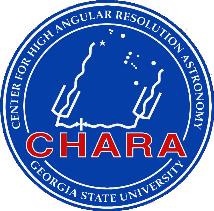 The SPICA adjustment modules
Co-alignment Procedure
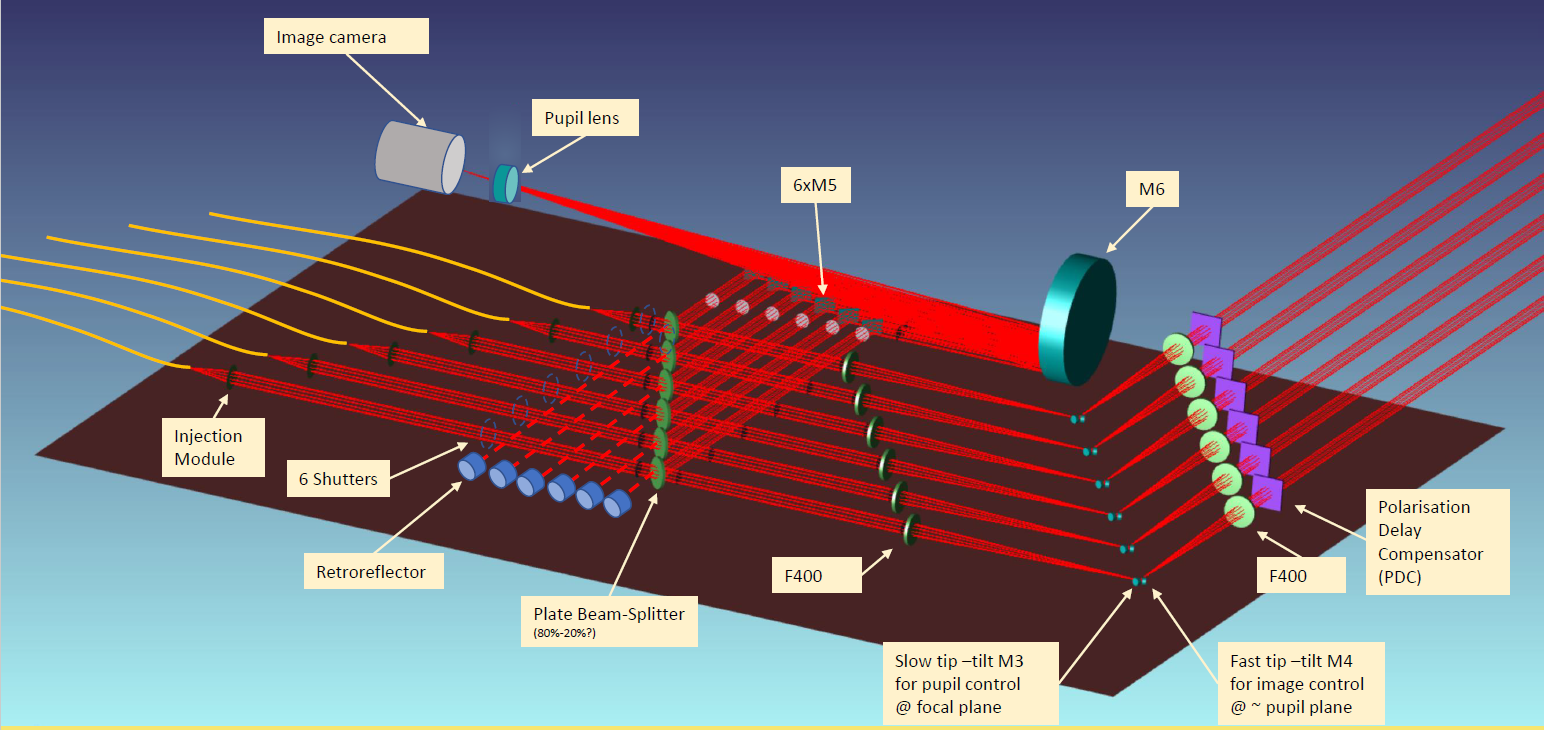 BCS-BCD
OPD ADJUSTEMENT MODULES
BCS-PIS
Specification: Accuracy < 7µm
BCS-FOM
BCS-BCC
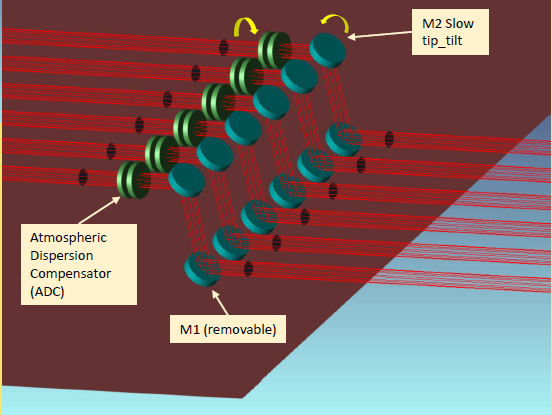 SFO-IMG 
(Image Adjustment)
CHARA VISIBLE TABLE
SFU-SDL 
(SPICA Delay Lines)
SHU
PDC 
(Polarization Delay Compensator)
ADC 
(Atmospheric Dispersion Compensator)
BFO-RFL
BAS-FOC
BAS-COL
SFO-FOP 
(Feeding Optics)
BFO-BSP
BAS-PUP 
(Pupil Adjustment)
BAS-TTT 
(Tip/Tilt Tracker)
SPICA-VIS Design Review, July 23-24, 2020
Stéphane Lagarde/Denis Mourard
[Speaker Notes: PUP (TBC) : bras de levier 20mm, focale du focalisateur et du collimateur, picometer actuators 8301 Newport accuracy 30nm => 0.6µm !!! << 1mm]
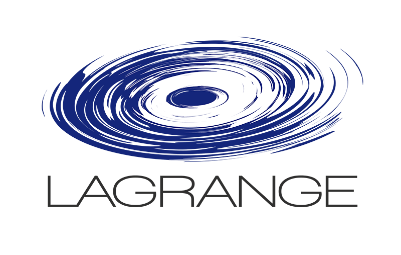 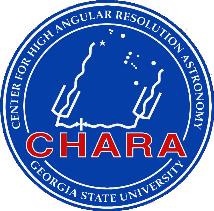 The SPICA adjustment modules
Co-alignment Procedure
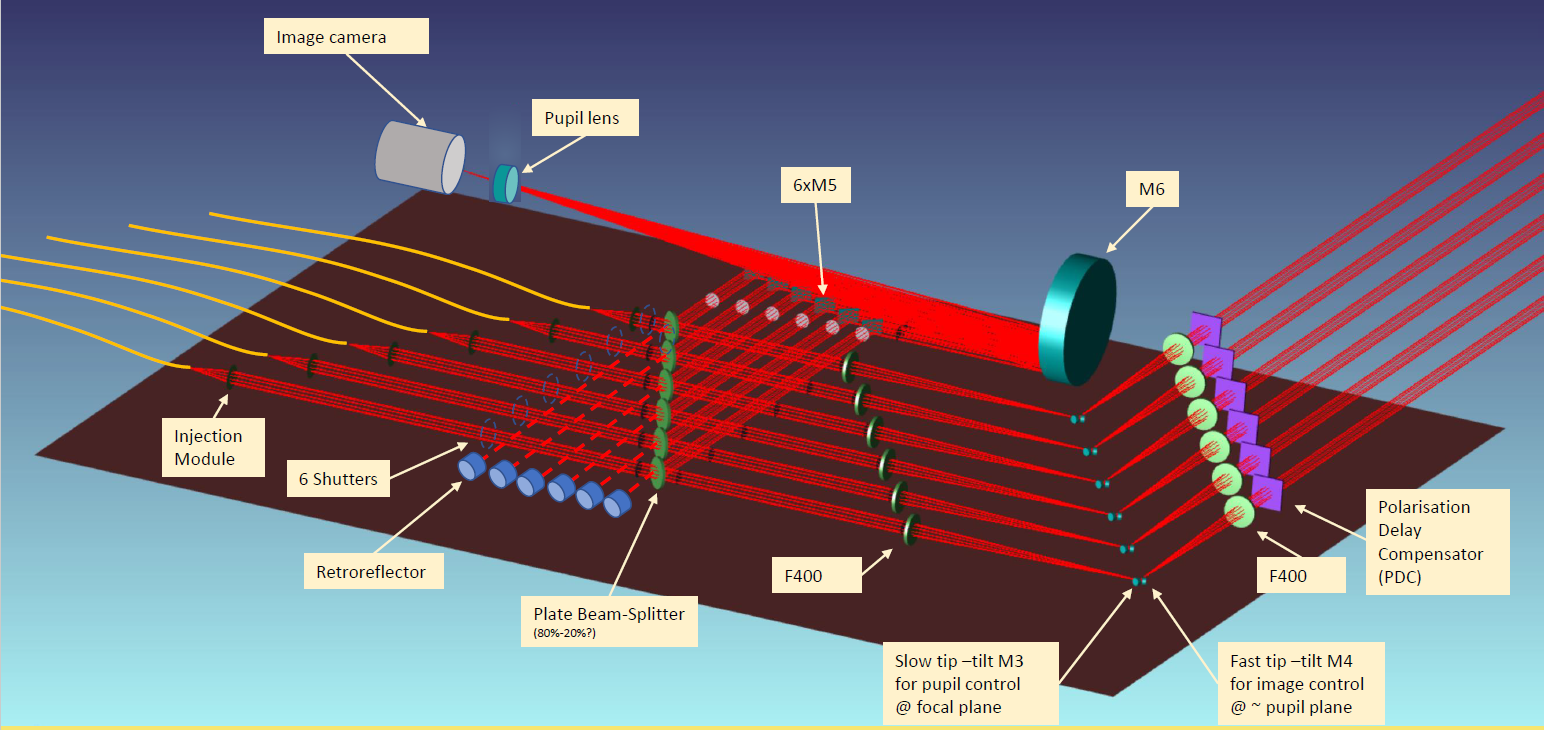 BCS-BCD
THE SPICA BEAM CONTROL SYSTEM
Specification: Sampling
Image: 3pixels per l/D
Pupil: 40pixels
BCS-PIS
BCS
(Beam Control System)
BCS-FOM
BCS-BCC
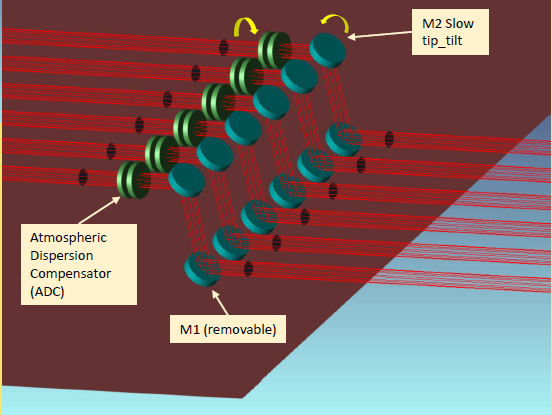 SFO-IMG 
(Image Adjustment)
CHARA VISIBLE TABLE
SFU-SDL 
(SPICA Delay Lines)
SHU
PDC 
(Polarization Delay Compensator)
ADC 
(Atmospheric Dispersion Compensator)
BFO-RFL
BAS-FOC
BAS-COL
SFO-FOP 
(Feeding Optics)
BFO-BSP
BAS-PUP 
(Pupil Adjustment)
BAS-TTT 
(Tip/Tilt Tracker)
SPICA-VIS Design Review, July 23-24, 2020
Stéphane Lagarde/Denis Mourard
[Speaker Notes: SDL : Newport 25mm MFA-PPD resolution = 0.1µm, typical accuracy = 0.9µm, guaranteed accuracy = 3µm << spec]
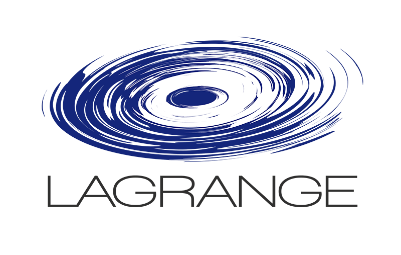 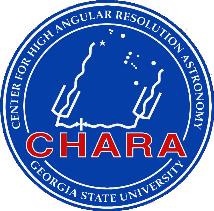 The co-alignment procedure
Co-alignment Procedure
1
Find the reference axis of SPICA
b) Determination of the image and pupil reference positions
CHARA (STS_VIS)
BCS-PIS
BCS-BCD
BCS-BCC
SFO-IMG
BCS-FOM
SFO-FOP
SFU
BFO-BSP
FBI
BAS-TTT
SPICA AXIS
BAS-PUP
BFO-RFL
a) Back Illumination of the fiber
SPICA-VIS Design Review, July 23-24, 2020
Stéphane Lagarde/Denis Mourard
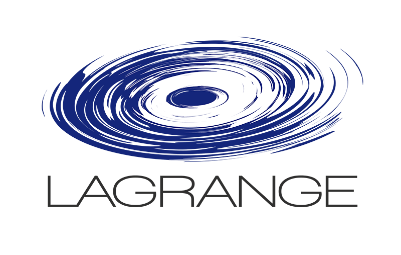 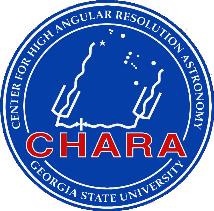 The co-alignment procedure
Co-alignment Procedure
2
Co-align SPICA and CHARA
a) Illumination of SPICA by the STS source
b) Comparison between image and pupil positions and the references
CHARA (STS_VIS)
BCS-PIS
BCS-BCD
BCS-BCC
SFO-IMG
BCS-FOM
SFO-FOP
SFU
BFO-BSP
FBI
BAS-TTT
SPICA AXIS
CHARA AXIS
BAS-PUP
BFO-RFL
c) Adjustment of the beam the angular and lateral
SPICA-VIS Design Review, July 23-24, 2020
Stéphane Lagarde/Denis Mourard
a) Co-phasing between STS and IR instruments
CHARA (STS)
DICHROICS VIS/IR
IR INSTRUMENTS:
MIRC OU SPICA_FT
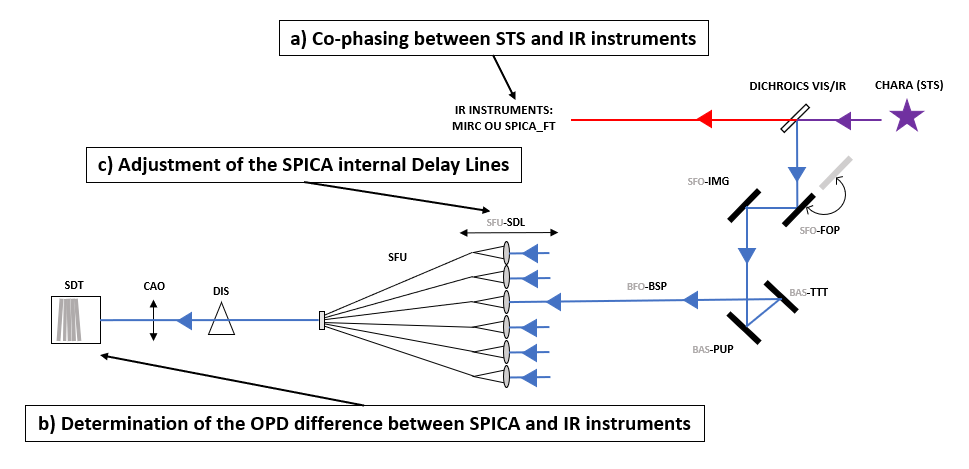 c) Adjustment of the SPICA internal Delay Lines
SFO-IMG
SFU-SDL
SFO-FOP
SFU
SDT
CAO
BFO-BSP
DIS
BAS-TTT
BAS-PUP
b) Determination of the OPD difference between SPICA and IR instruments
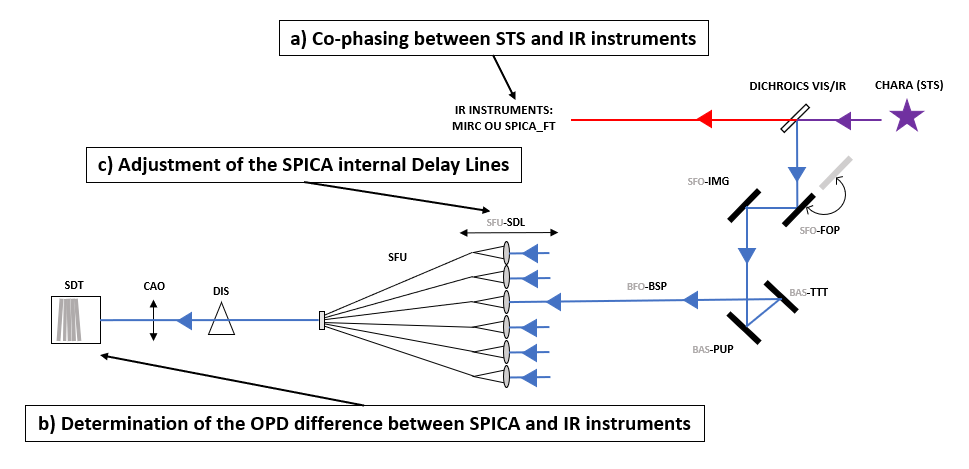 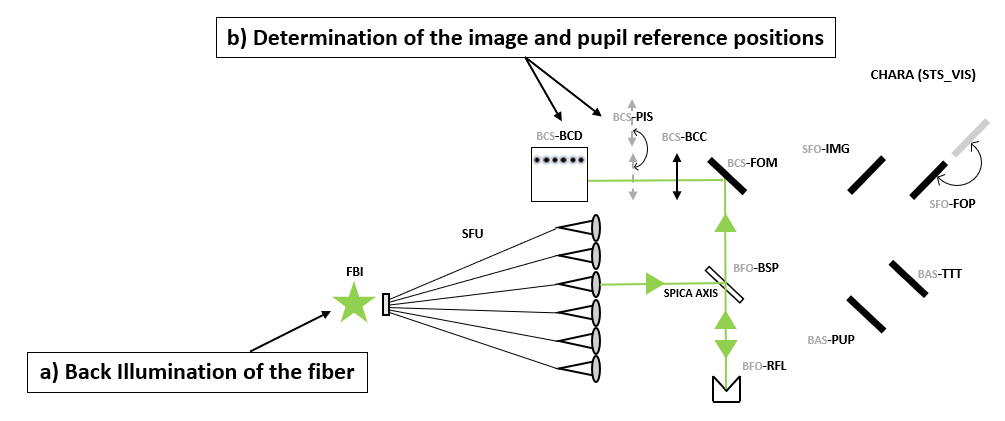 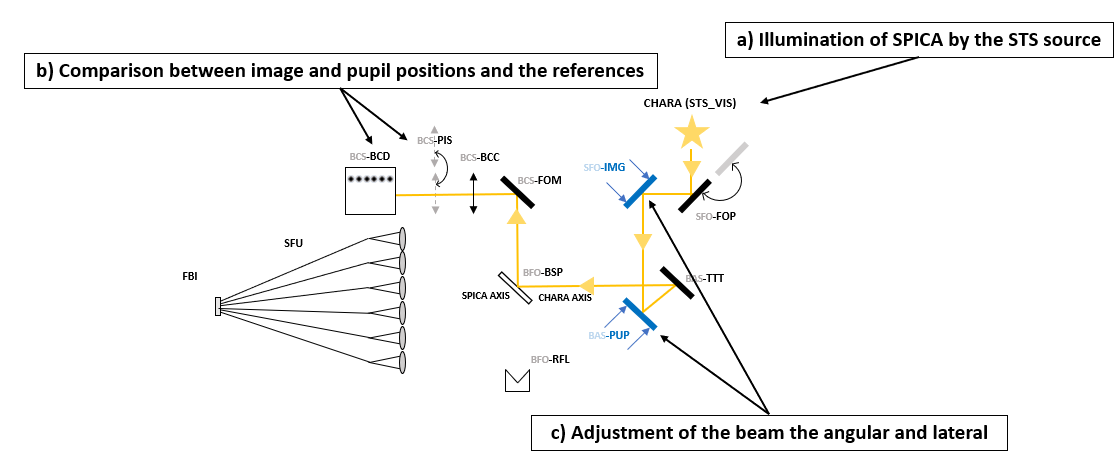